Web-приложение по обнаружению опухоли головного мозга на снимках МРТ при помощи нейронной сети
Команда RIAP
(Russian Intelligence Artificial Project)
Наша команда
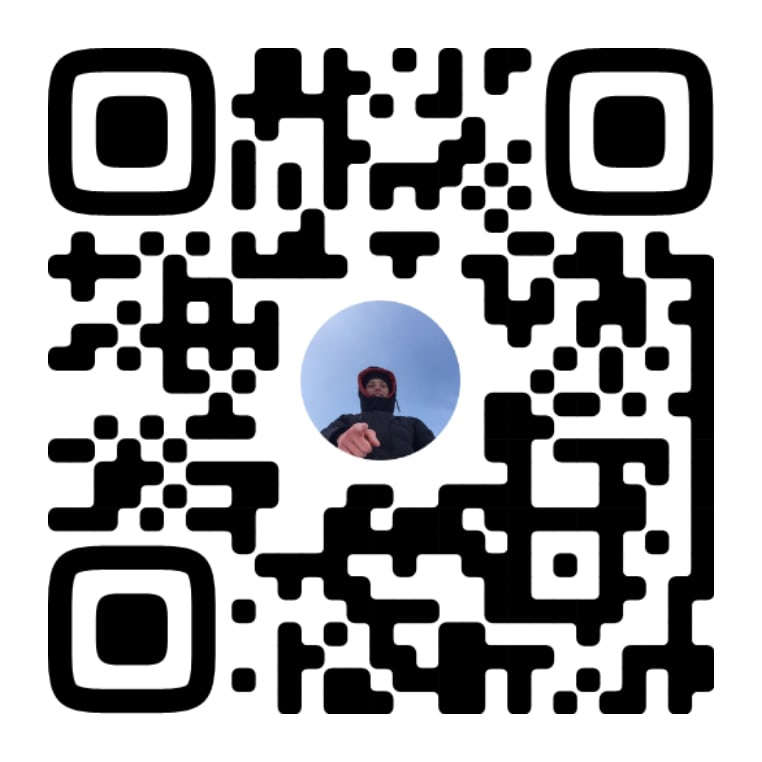 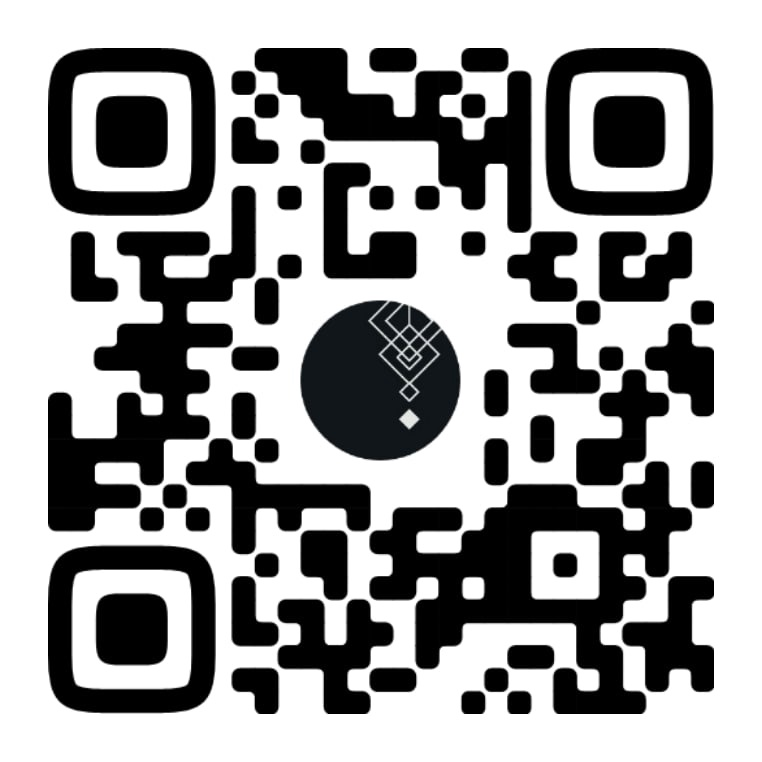 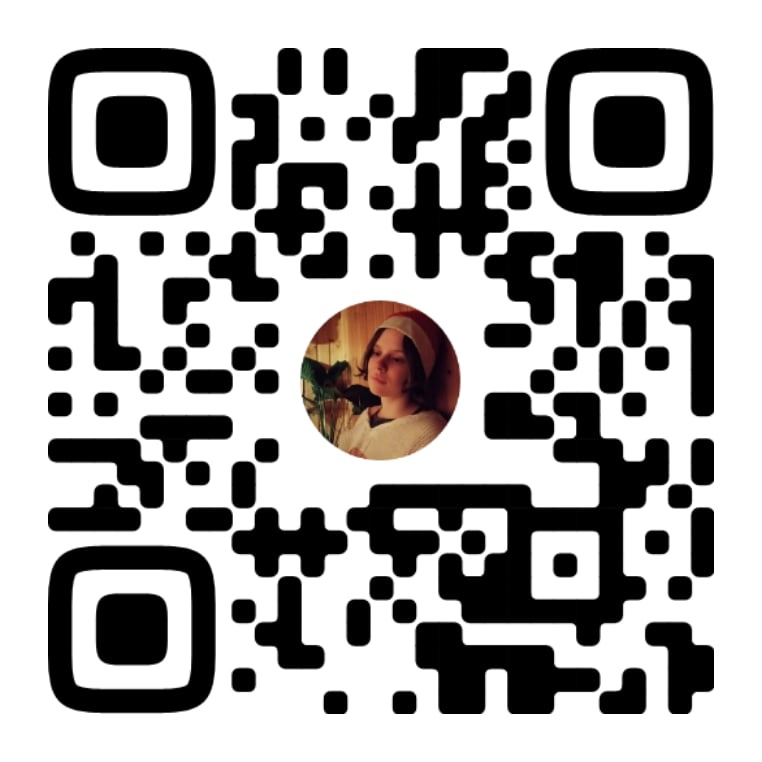 Программист
Книженцев Иван
Тимлид/Аналитик
Беляков Кирилл
Дизайнер/Аналитик
Новикова Виктория
‹#›
О проекте
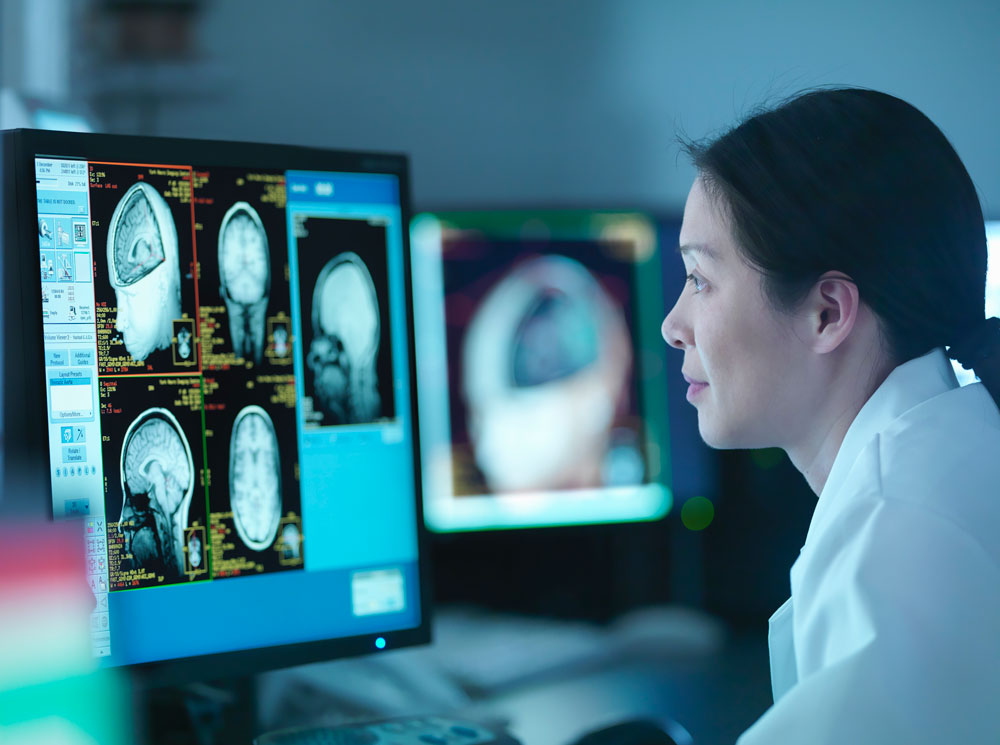 ‹#›
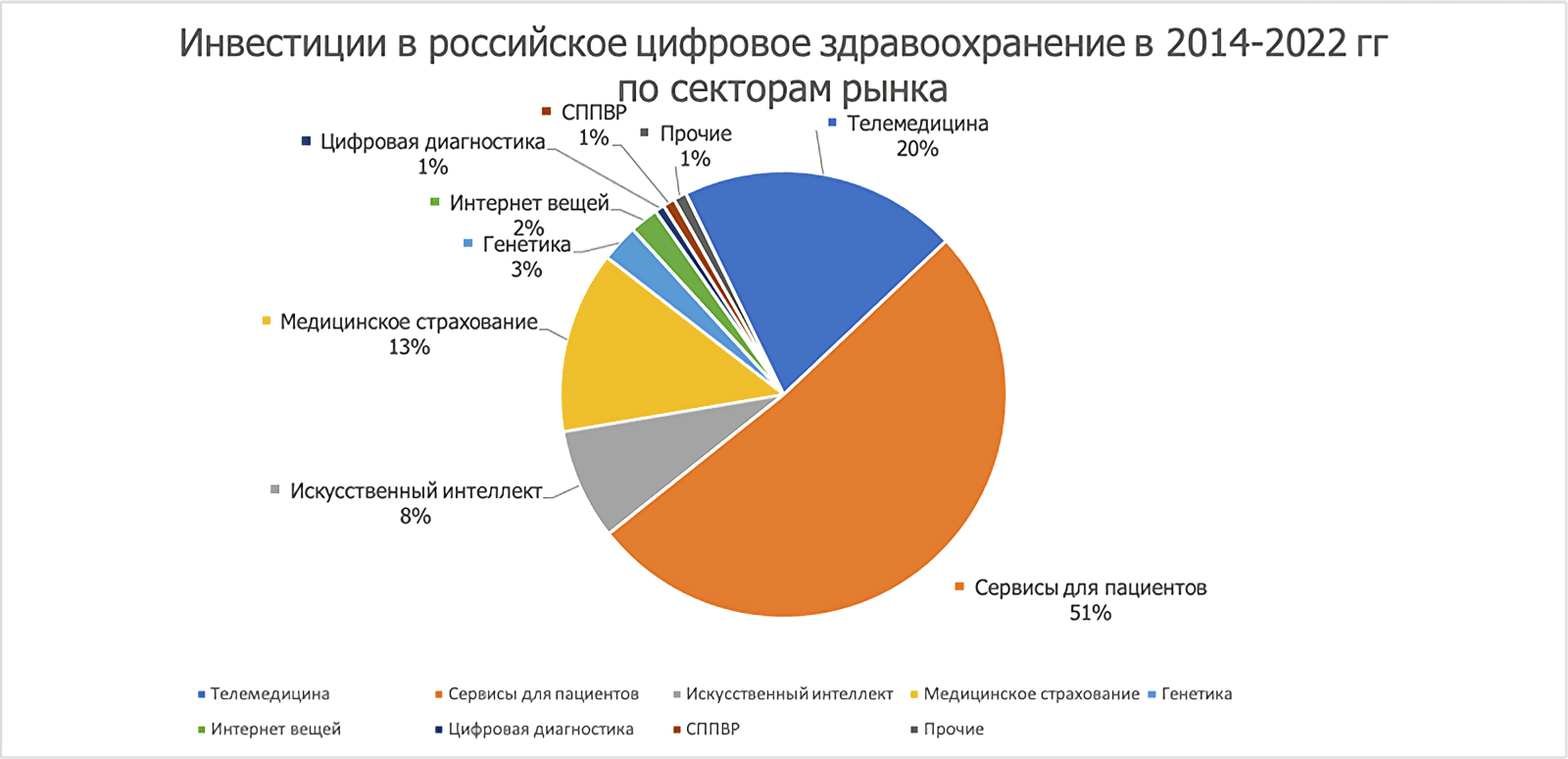 ‹#›
Аналог от Цельс
Точность выявлений патологий более 95%
Модель обучена на более чем 100 тыс. снимках
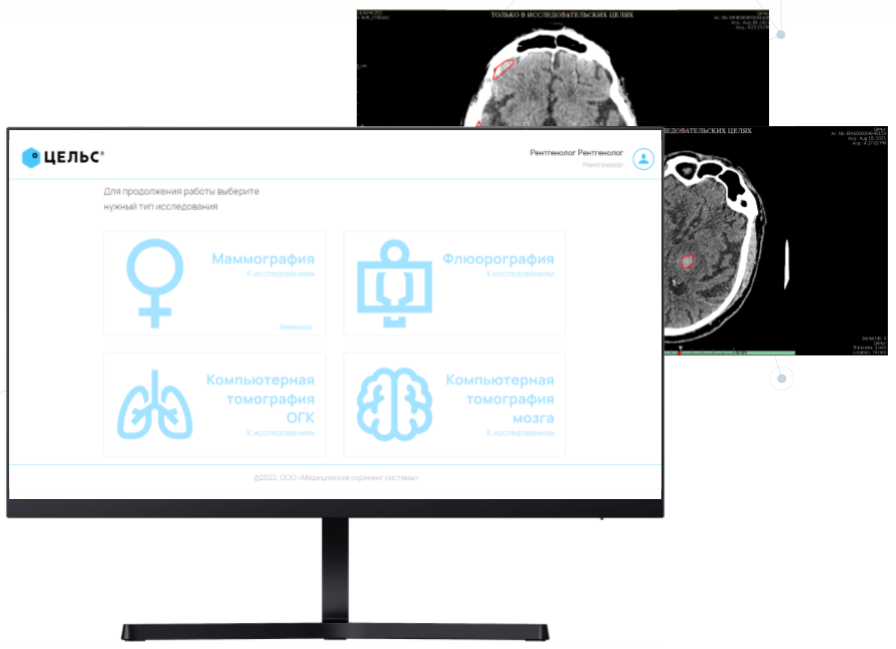 ‹#›
MVP
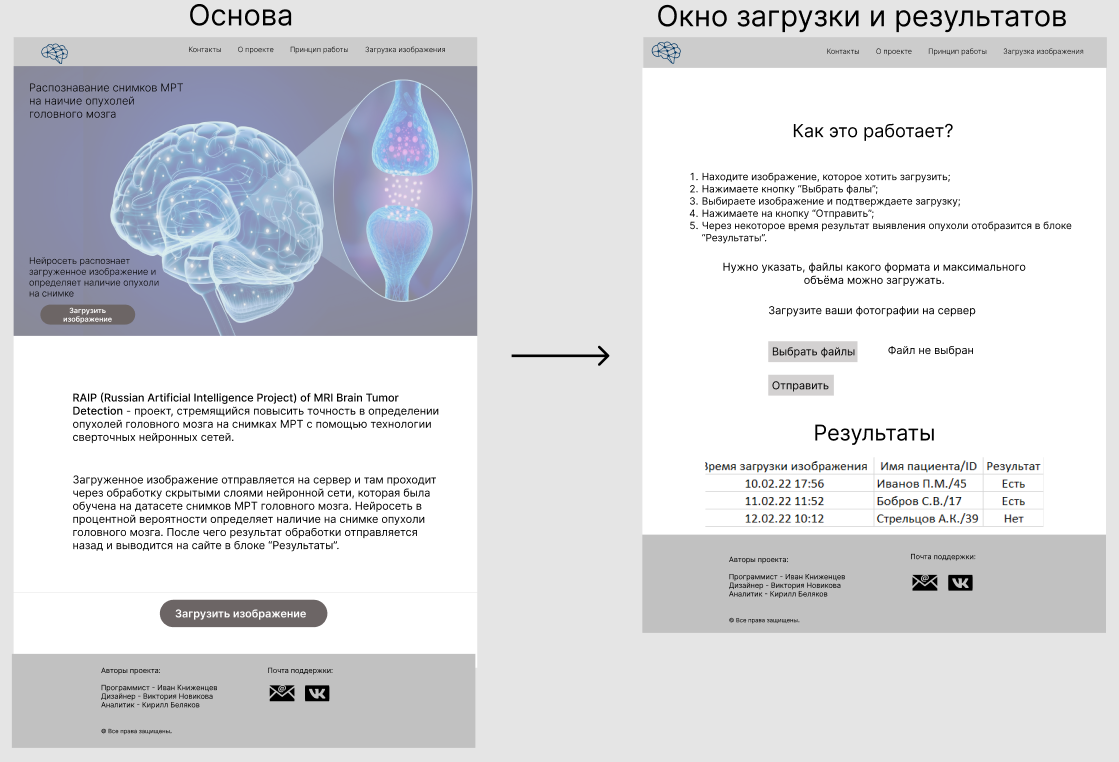 ‹#›
Что уже готово
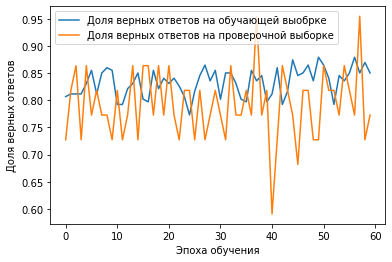 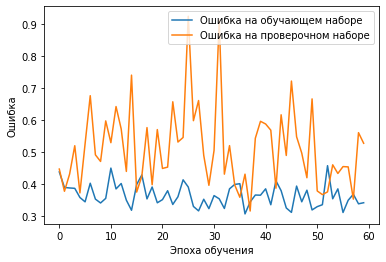 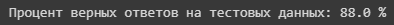 ‹#›
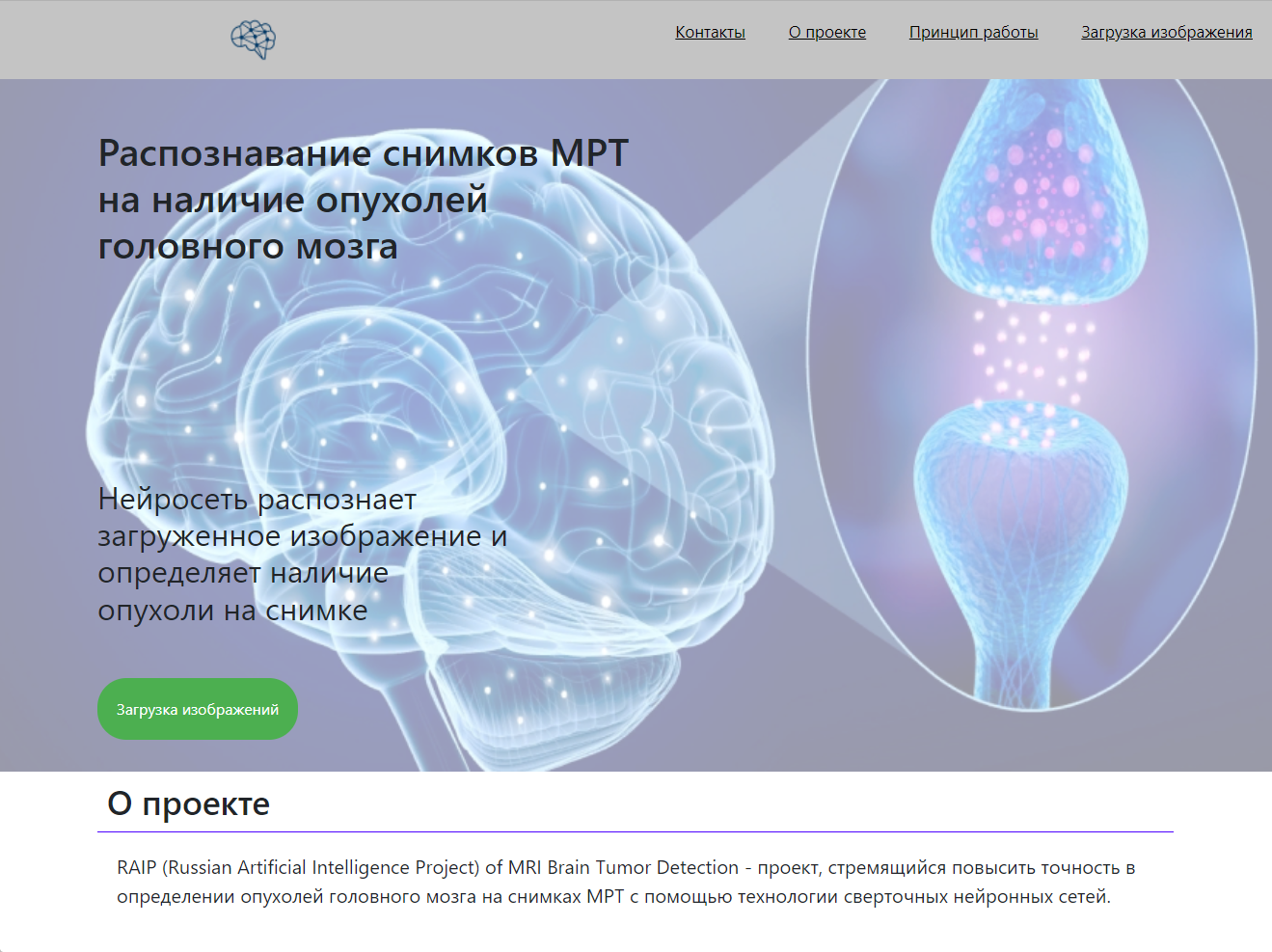 ‹#›
Планы по развитию проекта:
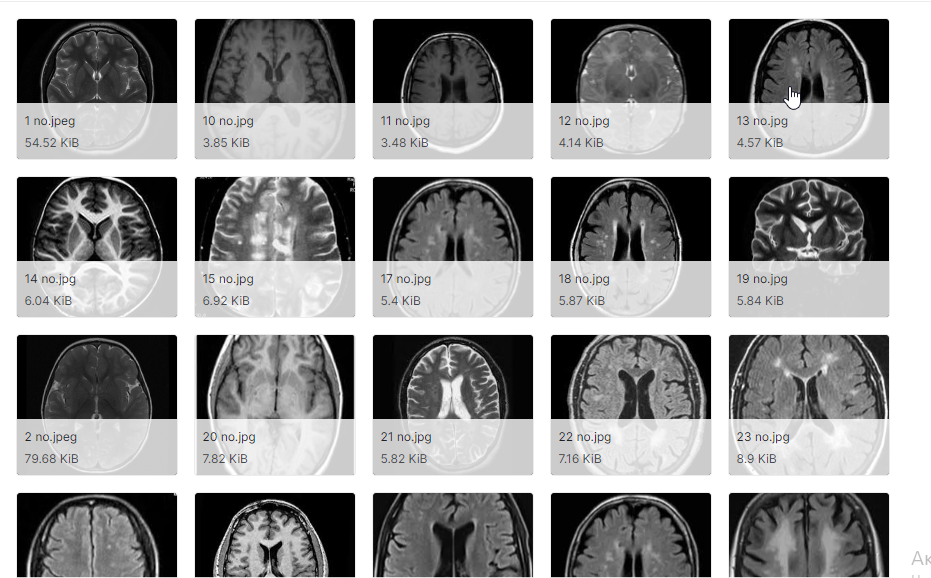 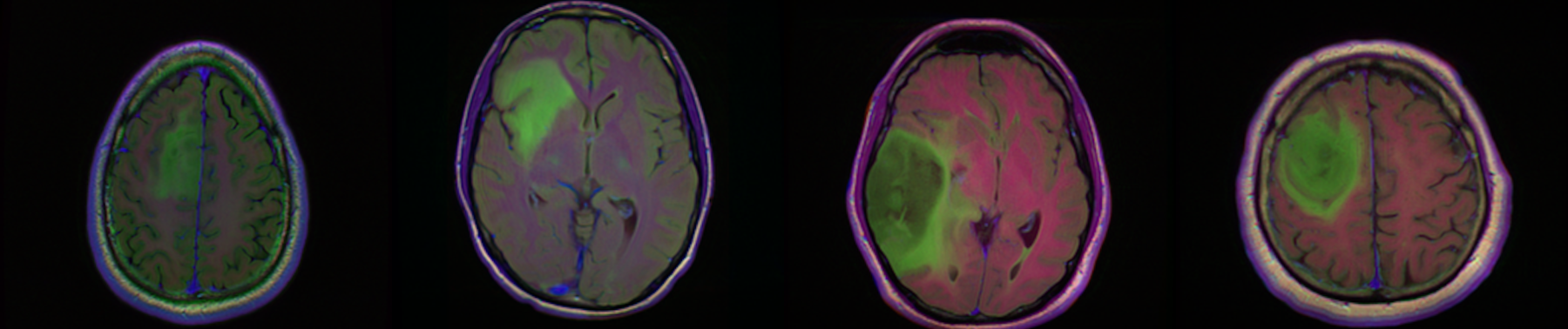 ‹#›
Стек разработки
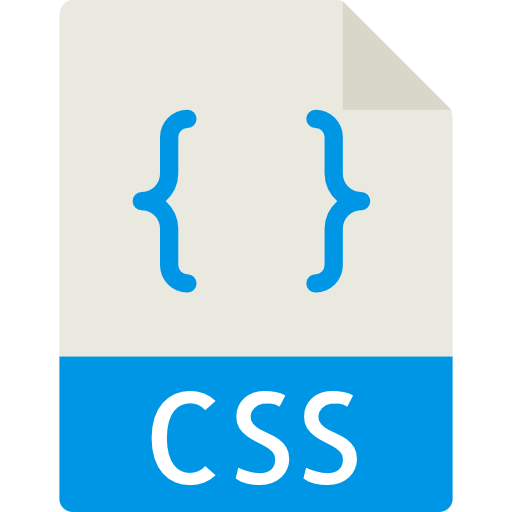 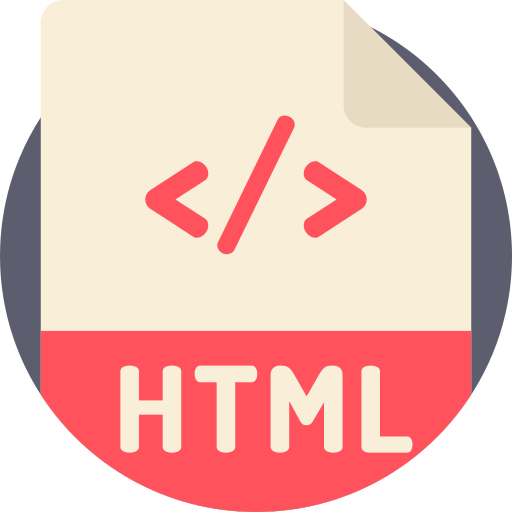 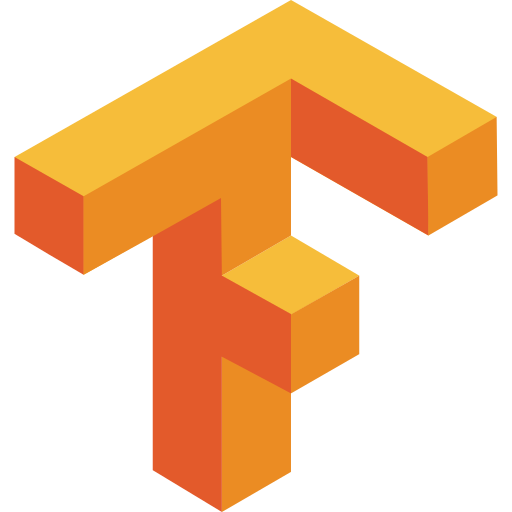 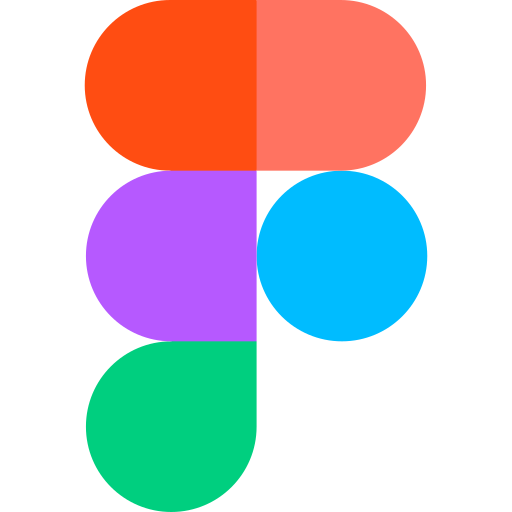 TensorFlow - программная библиотека для машинного обучения
CSS - стилизация веб-приложения
HTML - разметка веб-приложения
Figma - дизайн
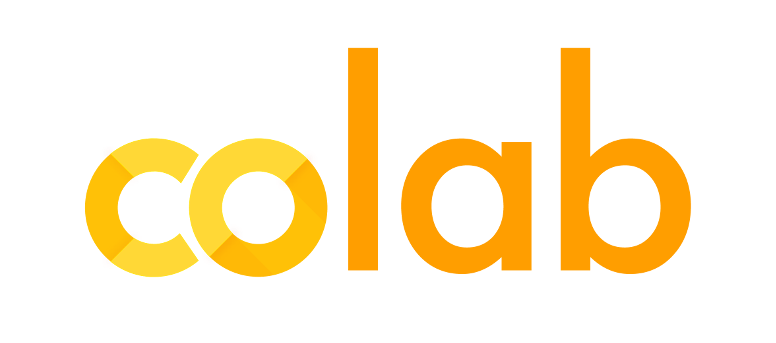 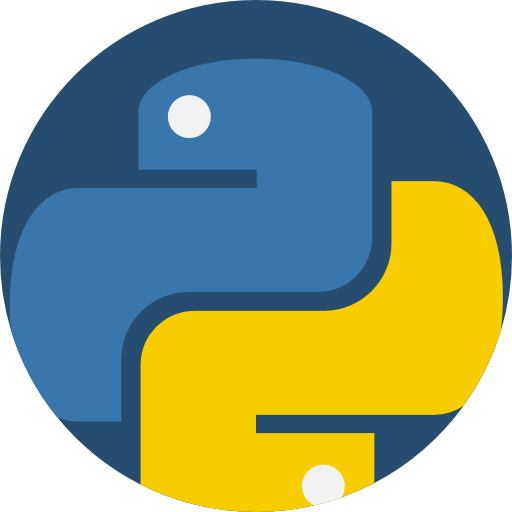 Google Colab -  интерактивная облачная среда для работы с кодом
Python - основа нейронной сети
‹#›
Ссылки
Наше Web-приложение
Ноутбук с нейронной сетью 
Макет
Доска по управлению проектом
Карточка проекта
Используемый датасет 
Аналог от Цельс
‹#›
Спасибо за внимание!
‹#›